Inhoud van de les
De Power van Post 					Het succesverhaal van Rita Karasartova
Amnesty, Wie?					Introductie over het werk van Amnesty International
Amnesty Actief					Vraag- en antwoordspel over mensenrechten
App? Mail? Brief!					Hoe schrijf je een goede brief?
My Right! You Write?	Voorstelrondje, voor wie gaan we schrijven?
Pen? Papier? Schrijf!				        Laat het schrijven beginnen
De Power van Post!
‘We hadden dit totaal niet verwacht, we huilden van verbazing’
Vorig jaar werd er voor Rita geschreven met Write for Rights
Met succes: juni 2024 besloot de rechter dat zij en anderen demonstranten geen gevangenisstraf krijgen.
Rita Karasartova uit Kirgizië werd beschuldigd van een ‘gewelddadige actie tegen de regering’. Maar het enige wat ze deed was protesteren voor het recht op drinkwater, zonder geweld te gebruiken.
Hoe is het nu metDorgelesse Nguessan?
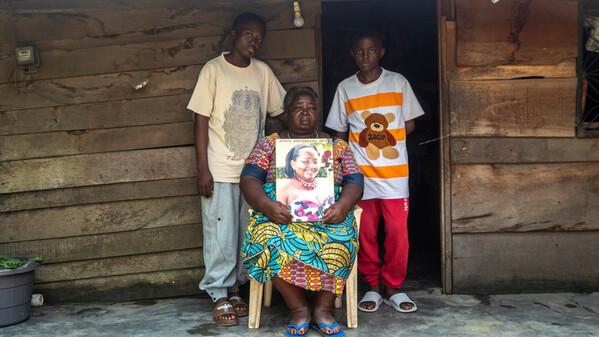 Woorden schieten tekort als ik probeer te beschrijven wat jullie acties voor mij hebben gedaan. Het heeft ons zo goed gedaan, ik kan het je niet zeggen.
Ik heb er geen woorden voor behalve: dank jullie wel, dank jullie wel, dank jullie wel. Jullie brieven bereikten ons op het moment dat we dat het hardst nodig hadden.
Mijn zoon was ziek en mijn verblijf in de gevangenis had zo’n impact op mijn moeder dat ze erdoor verzwakte. De acties geven hun kracht. Ze moedigen ons allemaal aan.
Wie? Amnesty! Een introductie van het werk van Amnesty International
Een korte tijdlijn
Tweede Wereldoorlog
Kinderrechtenverdrag
November 1989
Juli
 1961
December 1948
Oktober 1945
1939-1945
Oprichting van de Verenigde Naties
Oprichting
Amnesty International
Universele Verklaring van de Rechten van de Mens
Wat doet Amnesty International?
Amnesty komt op voor mensenrechten. Bijvoorbeeld door actievoeren, onderzoek doen en lesgeven over mensenrechten.

Bij Write for Rights laat je zien dat je de mensen voor wie je schrijft steunt.

De aandacht die we hiermee krijgen helpt de mensen voor wie we actievoeren vaak. Regeringen laten hen vrij of stoppen met mishandelen. Ook zorgt het ervoor dat de mensen voor wie we opkomen zich gesteund voelen en doorgaan met hun werk.
Amnesty Actief
Mensenrechten gelden voor iedereen, altijd en overal. Wat bedoelen we precies met een recht?
Kies uit de volgende antwoorden
Een recht is als een wet, als je het recht overtreedt word je gestraft.
Een recht is als een spelregel, het zorgt ervoor dat er eerlijke afspraken zijn.
Een recht is een soort straf. Als je iets gedaan hebt wat niet mag, dan krijg je dit recht.
[Speaker Notes: Leg als gastdocent uit aan de klas waarom c. fout is, b. goed en geel net niet klopt]
Naast rechten heb je ook plichten. Rechten zijn er om je te beschermen, plichten vertellen waar we ons aan moeten houden.
Vul de juiste woorden in
Denzel komt uit school. Hij wil liever eerst zijn aardrijkskundetoets leren voordat hij met zijn vrienden gaat voetballen. Denzel mag dit (a: wel, b: niet) doen, want spelen is een (a: recht, b: plicht)
Femke is 15 jaar. Ze houdt heel erg van voetbal en wil graag een half jaar stoppen met school om goed te kunnen oefenen. Dit mag (a: wel, b: niet), want naar school gaan is in Nederland een (a: recht, b: plicht)
Abdul is 14 jaar. Door een ongeluk moet hij aan zijn knie worden geopereerd. Hij wil dit liever niet want hij is bang voor naalden. Ouders hebben (a: het recht, b: de plicht) om dit samen met Abdul te beslissen.
Moira woont bij haar vader. Omdat haar moeder verder weg woont vindt ze het fijn om alleen in het weekend naar haar toe te gaan. Dit mag (a: wel, b: niet), Moira heeft (a: het recht, b: de plicht) hierover mee te beslissen.
Naast rechten heb je ook plichten. Rechten zijn er om je te beschermen, plichten vertellen waar we ons aan moeten houden.
Vul de juiste woorden in
Denzel komt uit school. Hij wil liever eerst zijn aardrijkskundetoets leren voordat hij met zijn vrienden gaat voetballen. Denzel mag dit (a: wel, b: niet) doen, want spelen is een (a: recht, b: plicht)
Femke is 15 jaar. Ze houdt heel erg van voetbal en wil graag een half jaar stoppen met school om goed te kunnen oefenen. Dit mag (a: wel, b: niet), want naar school gaan is in Nederland een (a: recht, b: plicht)
Abdul is 14 jaar. Door een ongeluk moet hij aan zijn knie worden geopereerd. Hij wil dit liever niet want hij is bang voor naalden. Ouders hebben (a: het recht, b: de plicht) om dit samen met Abdul te beslissen.
Moira woont bij haar vader. Omdat haar moeder verder weg woont vindt ze het fijn om alleen in het weekend naar haar toe te gaan. Dit mag (a: wel, b: niet), Moira heeft (a: het recht, b: de plicht) hierover mee te beslissen.
Naast rechten heb je ook plichten. Rechten zijn er om je te beschermen, plichten vertellen waar we ons aan moeten houden.
Vul de juiste woorden in
Denzel komt uit school. Hij wil liever eerst zijn aardrijkskundetoets leren voordat hij met zijn vrienden gaat voetballen. Denzel mag dit (a: wel, b: niet) doen, want spelen is een (a: recht, b: plicht)
Femke is 15 jaar. Ze houdt heel erg van voetbal en wil graag een half jaar stoppen met school om goed te kunnen oefenen. Dit mag (a: wel, b: niet), want naar school gaan is in Nederland een (a: recht, b: plicht)
Abdul is 14 jaar. Door een ongeluk moet hij aan zijn knie worden geopereerd. Hij wil dit liever niet, want hij is bang voor naalden. Ouders hebben (a: het recht, b: de plicht) om dit samen met Abdul te beslissen.
Moira woont bij haar vader. Omdat haar moeder verder weg woont vindt ze het fijn om alleen in het weekend naar haar toe te gaan. Dit mag (a: wel, b: niet), Moira heeft (a: het recht, b: de plicht) hierover mee te beslissen.
Naast rechten heb je ook plichten. Rechten zijn er om je te beschermen, plichten vertellen waar we ons aan moeten houden.
Vul de juiste woorden in
Denzel komt uit school. Hij wil liever eerst zijn aardrijkskundetoets leren voordat hij met zijn vrienden gaat voetballen. Denzel mag dit (a: wel, b: niet) doen, want spelen is een (a: recht, b: plicht)
Femke is 15 jaar. Ze houdt heel erg van voetbal en wil graag een half jaar stoppen met school om goed te kunnen oefenen. Dit mag (a: wel, b: niet), want naar school gaan is in Nederland een (a: recht, b: plicht)
Abdul is 14 jaar. Door een ongeluk moet hij aan zijn knie worden geopereerd. Hij wil dit liever niet want hij is bang voor naalden. Ouders hebben (a: het recht, b: de plicht) om dit samen met Abdul te beslissen.
Moira woont bij haar vader. Omdat haar moeder ver van school woont vindt ze het fijn om alleen in het weekend naar haar toe te gaan. Dit mag (a: wel, b: niet), Moira heeft (a: het recht, b: de plicht) hierover mee te beslissen.
Naast rechten heb je ook plichten. Rechten zijn er om je te beschermen, plichten vertellen waar we ons aan moeten houden.
Vul de juiste woorden in
Denzel komt uit school. Hij wil liever eerst zijn aardrijkskundetoets leren voordat hij met zijn vrienden gaat voetballen. Denzel mag dit  wel doen, want spelen is een recht
Femke is 15 jaar. Ze houdt heel erg van voetbal en wil graag een half jaar stoppen met school om goed te kunnen oefenen. Dit mag  niet, want naar school gaan is in Nederland een plicht.
Abdul is 14 jaar. Door een ongeluk moet hij aan zijn knie worden geopereerd. Hij wil dit liever niet, want hij is bang voor naalden. Ouders hebben de plicht om dit samen met Abdul te beslissen.
Moira woont bij haar vader. Omdat haar moeder ver van school woont vindt ze het fijn om alleen in het weekend naar haar toe te gaan. Dit mag  wel, Moira heeft het recht hierover mee te beslissen.
[Speaker Notes: Goede antwoorden]
Naast mensenrechten zijn er ook speciale kinderrechten. Mensenrechten gelden voor iedereen, maar kinderrechten zijn bedacht omdat kinderen extra bescherming nodig hebben.
Welke van de rechten in de tabel zijn mensenrechten en welke zijn specifiek kinderrechten?
Bij Amnesty International werken mensen die er samen voor willen zorgen dat mensenrechten en kinderrechten worden nageleefd.
Welk van de onderstaande situaties is juist? A betekent juist, B betekent onjuist
Vul in onderstaand verhaal de juiste woorden in en kom te weten voor wat en wie Amnesty actievoert
Na de Tweede Wereldoorlog werd de Universele Verklaring van de Rechten van de Mens aangenomen, dit was in (a: 1948, b: 1917).
Amnesty werd 13 jaar later opgericht. Hun slogan is dan ook: ’fighting bad guys since (a: 1961, b: 1981).
Amnesty strijdt voor mensenrechten, (a: behalve, b: ook) voor mensen die hun land hebben verlaten. Zij hebben (a: juist, b: geen) recht op bescherming.
Ook is het zo dat als je iets hebt gedaan wat niet mag Amnesty erop toeziet dat je (a: genoeg straf krijgt, b: eerlijk behandeld wordt).
Om dit werk te kunnen blijven doen krijgt Amnesty vooral geld van (a: donateurs, b: regeringen van een aantal landen, bijvoorbeeld Engeland)
Vul in onderstaand verhaal de juiste woorden in om meer te weten te komen over voor wat en wie Amnesty actievoert
Na de Tweede Wereldoorlog werd de Universele Verklaring van de Rechten van de Mens aangenomen, dit was in (a: 1948, b: 1917).
Amnesty werd 13 jaar later opgericht. Hun slogan is dan ook: fighting bad guys since (a: 1961, b: 1981).
Amnesty strijdt voor mensenrechten, (a: behalve, b: ook) voor mensen die hun land hebben verlaten. Zij hebben (a: juist, b: geen) recht op bescherming.
Ook is het zo dat als je iets hebt gedaan wat niet mag Amnesty erop toeziet dat je (a: genoeg straf krijgt, b: eerlijk behandeld wordt).
Om dit werk te kunnen blijven doen krijgt Amnesty vooral geld van (a: donateurs, b: regeringen van een aantal landen, bijvoorbeeld Engeland)
Vul in onderstaand verhaal de juiste woorden in om meer te weten te komen over voor wat en wie Amnesty actievoert
Na de Tweede Wereldoorlog werd de Universele Verklaring van de Rechten van de Mens aangenomen, dit was in (a: 1948, b: 1917).
Amnesty werd 13 jaar later opgericht. Hun slogan is dan ook: ’fighting bad guys since (a: 1961, b: 1981).
Amnesty strijdt voor mensenrechten, (a: behalve, b: ook) van mensen die hun land hebben verlaten. Zij hebben (a: juist, b: geen) recht op bescherming.
Ook is het zo dat als je iets hebt gedaan wat niet mag Amnesty erop toeziet dat je (a: genoeg straf krijgt, b: eerlijk behandeld wordt).
Om dit werk te kunnen blijven doen krijgt Amnesty vooral geld van (a: donateurs, b: regeringen van een aantal landen, bijvoorbeeld Engeland)
Vul in onderstaand verhaal de juiste woorden in om meer te weten te komen over voor wat en wie Amnesty actievoert
Na de Tweede Wereldoorlog werd de Universele Verklaring van de Rechten van de Mens aangenomen, dit was in (a: 1948, b: 1917).
Amnesty werd 13 jaar later opgericht. Hun slogan is dan ook: ’fighting bad guys since (a: 1961, b: 1981).
Amnesty strijdt voor mensenrechten, (a: behalve, b: ook) voor mensen die hun land hebben verlaten. Zij hebben (a: juist, b: geen) recht op bescherming.
Ook is het zo dat als je iets hebt gedaan wat niet mag, Amnesty erop toeziet dat je (a: genoeg straf krijgt, b: eerlijk behandeld wordt).
Om dit werk te kunnen blijven doen krijgt Amnesty vooral geld van (a: donateurs, b: regeringen van een aantal landen, bijvoorbeeld Engeland)
Vul in onderstaand verhaal de juiste woorden in om meer te weten te komen over voor wat en wie Amnesty actievoert
Na de Tweede Wereldoorlog werd de Universele Verklaring van de Rechten van de Mens aangenomen, dit was in (a: 1948, b: 1917).
Amnesty werd 13 jaar later opgericht. Hun slogan is dan ook: ’fighting bad guys since (a: 1961, b: 1981).
Amnesty strijdt voor mensenrechten, (a: behalve, b: ook) voor mensen die hun land hebben verlaten. Zij hebben (a: juist, b: geen) recht op bescherming.
Ook is het zo dat als je iets hebt gedaan wat niet mag Amnesty erop toeziet dat je (a: genoeg straf krijgt, b: eerlijk behandeld wordt).
Om dit werk te kunnen blijven doen krijgt Amnesty vooral geld van (a: donateurs, b: regeringen van een aantal landen, bijvoorbeeld Engeland)
Vul in onderstaand verhaal de juiste woorden in om meer te weten te komen over voor wat en wie Amnesty actievoert
Na de Tweede Wereldoorlog werd de Universele Verklaring van de Rechten van de Mens aangenomen, dit was in 1948.
Amnesty werd 13 jaar later opgericht. Hun slogan is dan ook: fighting bad guys since 1961.
Amnesty strijdt voor mensenrechten, ook van mensen die hun land hebben verlaten. Zij hebben juist recht op bescherming.
Ook is het zo dat als je iets hebt gedaan wat niet mag, Amnesty erop toeziet dat je eerlijk behandeld wordt.
Om dit werk te kunnen blijven doen krijgt Amnesty vooral geld van donateurs.
Met zoveel mensenrechten moeten er wel rechten zijn die belangrijker zijn dan andere, toch?
Zet onderstaande mensenrechten op de goede volgorde van minst belangrijk naar meest belangrijk.
Je hebt recht op eigendom: je mag bijvoorbeeld niet zomaar uit je huis gezet worden.
Je mag lid worden van een vereniging. 
Je hebt recht op privacy.
Iedereen wordt vrij en met gelijke rechten geboren, discriminatie is dus verboden.
Je hebt recht op rust en vrije tijd.

• A: De goede volgorde is: 4, 3, 1, 2 & 5
• B: De goede volgorde is: 4, 1, 3, 5 & 2
• C: Alle rechten zijn even belangrijk, je kan ze om die reden niet indelen.
[Speaker Notes: Leg uit waarom c. fout is, b. en a. goed.]
App? Mail? Brief!Hoe schrijf je eigenlijk een goede brief?
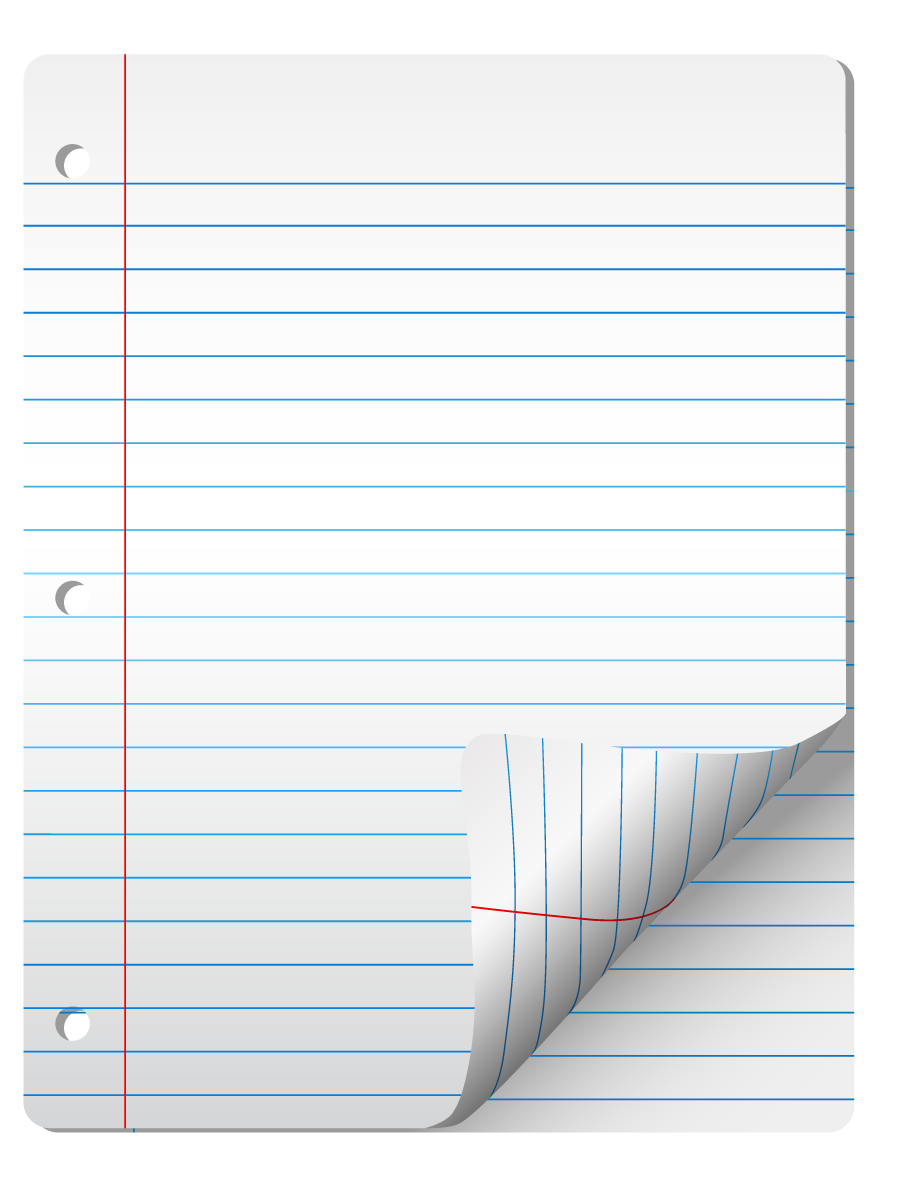 Amsterdam, 27 november 2023
Stap 1: Plaats en datum
Zet een komma tussen de plaatsnaam en de datum.
Schrijf de plaatsnaam altijd met een Hoofdletter.
Schrijf de maand altijd met een kleine letter.
Schrijf de datum altijd voluit.
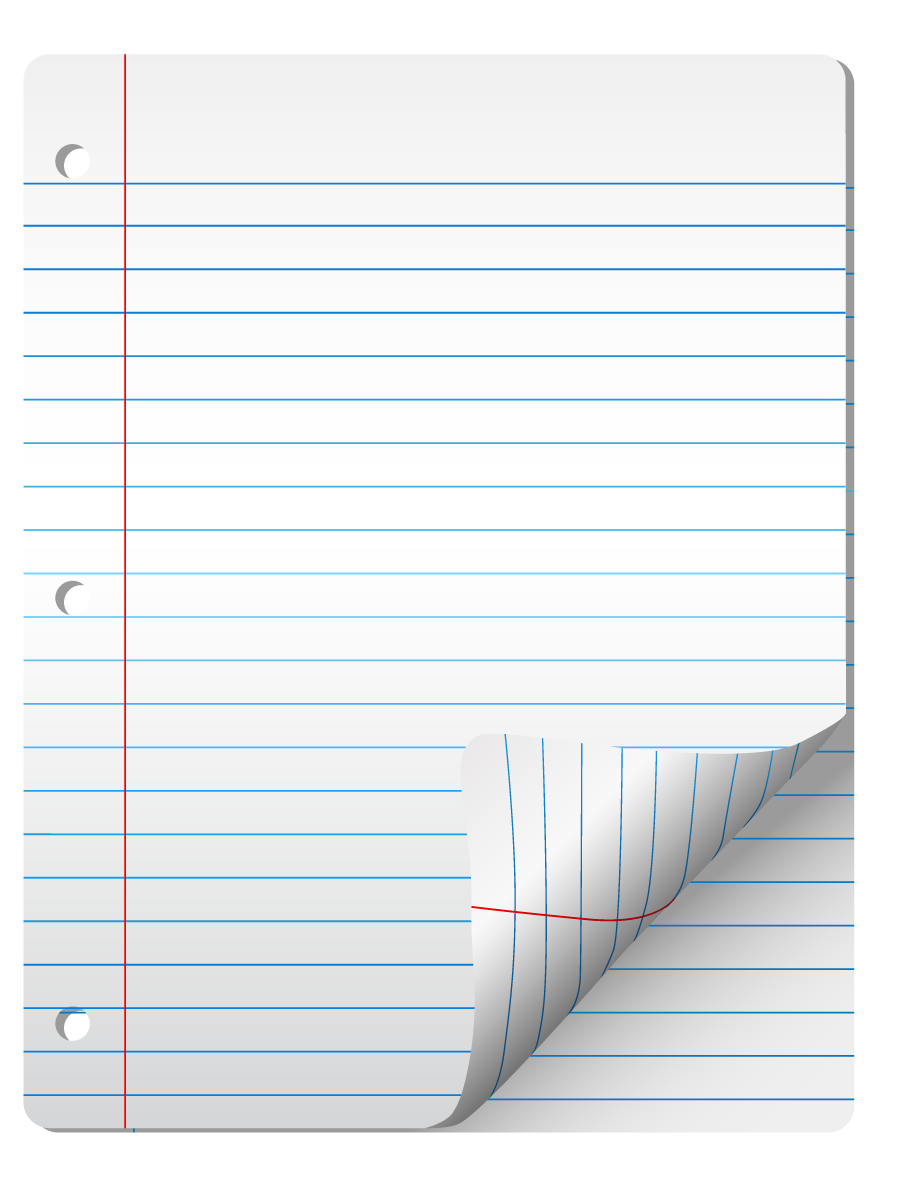 amsterdam 23-11-2024
Bij de inhoud roep je de autoriteiten van het land van de activist voor wie je schrijft op om te zorgen voor gerechtigheid. Je kunt hiervoor de voorbeeldtekst gebruiken, of zelf iets verzinnen. Zorg wel dat je beleefd blijft, zodat de lezer je serieus neemt.
Stap 2: Aanhef			Stap 3: Inhoud
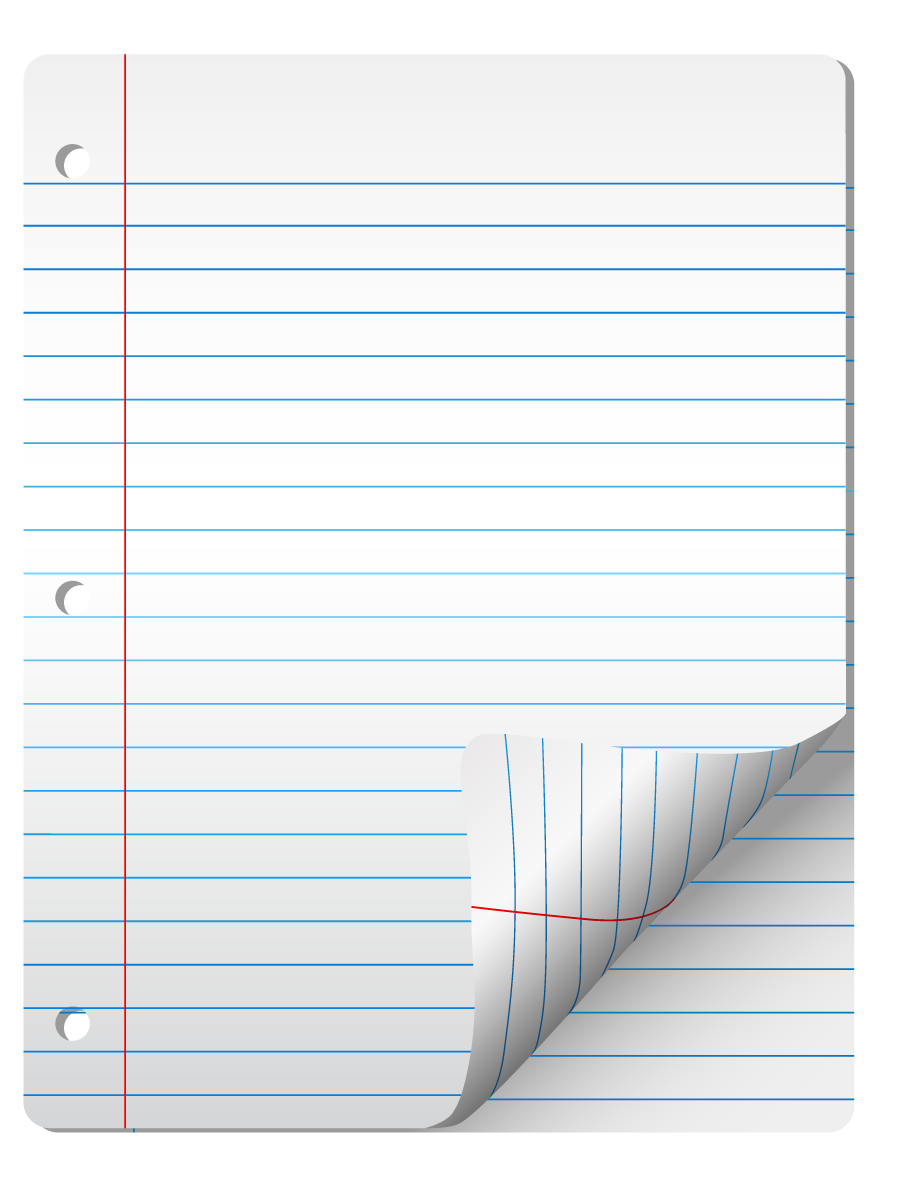 De aanhef kun je op verschillende manieren schrijven

Bijvoorbeeld:Geachte meneer/mevrouw,
Stap 4: Afsluiting		Stap 5: Je naam
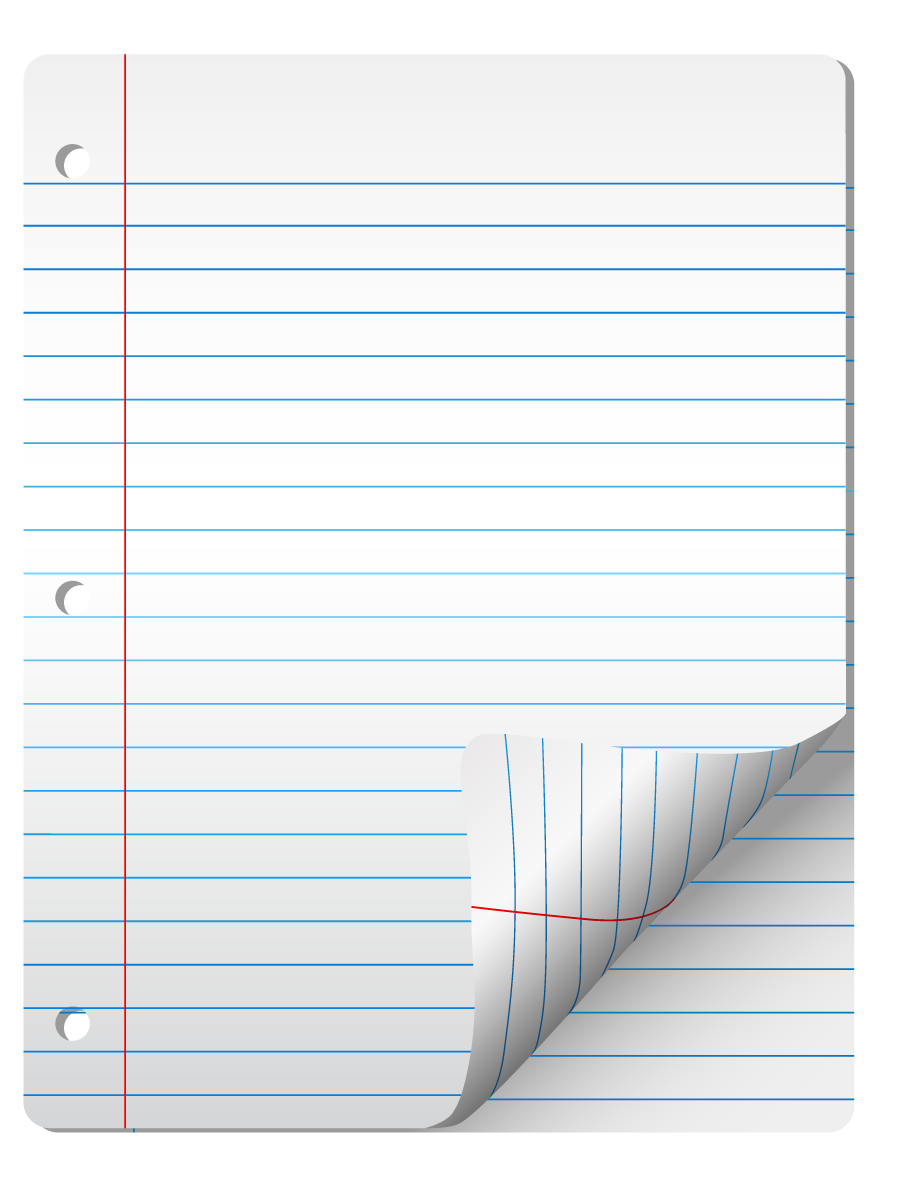 Met de afsluiting eindigt je brief.

Bijvoorbeeld:

Hoogachtend,
Onderaan de afsluiting zet je alleen je voornaam, stad en land waar je woont
Adres schrijven
Iedere dag komen er bij het postkantoor duizenden brieven en kaarten binnen.
Maar voordat de kaart bij de juiste persoon terecht kan komen, moeten al die kaarten worden gesorteerd.
Om ervoor te zorgen dat dit goed gebeurt, is het belangrijk dat je het adres precies zo schrijft als in het voorbeeld.
My Right! You Write?Voor wie gaan we dit jaar schrijven?
OQBA HASHAD
Egypte
Mei 2019 
Vast voor broer Amr, die mensenrechtenactivist is 
Beenprothese 
Nepzaak
[Speaker Notes: Dit is het hele verhaal van Oqba: In mei 2019 vielen agenten het studentenhuis waar de 27-jarige Oqba Hashad woonde binnen. Alle bewoners werden opgepakt. Zij n huisgenoten werden al gauw vrij gelaten, maar Oqba niet.
Hij zit sindsdien in voorarrest, alleen maar omdat zijn broer Amr mensenrechtenactivist is. In de gevangenis gaat het niet goed met Oqba. De beenprothese die hij sinds een ongeluk in zij n jeugd nodig heeft brak. Zestien maanden lang kreeg hij geen nieuwe, waardoor hij afhankelij k was van anderen. De vervangende prothese past niet en zorgt voor verwondingen.
De Egyptische autoriteiten starten een nieuwe nepzaak tegen hem om hem langer vast te kunnen houden.]
OQBA HASHAD
Egypte
Wat doet dit verhaal met je?
Wat zouden jullie doen als je in zijn situatie was?
Wat verwachten jullie van de overheid in situaties zoals deze?
Welke artikelen van de UVRM worden hier geschonden?
[Speaker Notes: Oqba heeft niets misdaan. Hij wordt alleen maar vastgehouden om druk uit te oefenen op zij n broer. Dit is in strij d met artikel 9 van de UVRM: Je mag niet zomaar worden opgesloten. Ook artikel 10 van de UVRM wordt geschonden: Je hebt recht op een eerlij ke en openbare rechtszaak met een onafhankelij ke rechter. En volgens artikel 22 van de UVRM en het Verdrag voor Economische, Sociale en Culturele rechten heeft iedereen recht op medische verzorging.]
[Speaker Notes: Artikel 9, 10 en 22.]
KYUNG SEOK PARK
Zuid-Korea
Komt op voor de rechten van mensen met een beperking
Openbaar vervoer
Mishandeling en twee rechtszaken
[Speaker Notes: Dit is het hele verhaal van Kyung Seok Park: Kyung Seok Park is een mensenrechtenactivist die opkomt voor de rechten van mensen met een beperking. Tijdens vreedzame protesten in het openbaar vervoer van Seoul vroeg Kyung Seok Park aandacht voor hoe moeilij k het is voor mensen met een beperking om met de trein of de metro te reizen. Hierdoor kunnen ze niet naar hun werk of school reizen, of zelfstandig wonen. De autoriteiten zij n niet blij met zij n acties. Ze verspreiden vervelende berichten over hem, de politie mishandelde hem en er zij n verschillende oneerlijke rechtszaken tegen hem aangespannen. Op dit moment lopen er twee rechtszaken tegen hem.]
KYUNG SEOK PARK
Zuid-Korea
Wat doet dit verhaal met je?
Wat zouden jullie doen als je in zijn situatie was?
Wat verwachten jullie van de overheid in situaties zoals deze?
Welke artikelen van de UVRM worden hier geschonden?
[Speaker Notes: Kyung Seok Park spreekt zich uit over de rechten van mensen met een beperking. In artikel 7 van de UVRM staat dat iedereen voor de wet gelij k is. Dit geldt dan natuurlij k ook voor Kyung Seok Park zelf. Er is hem onrecht aangedaan en hij heeft recht op een eerlij ke rechtszaak, zoals staat in artikel 8 van de UVRM.]
[Speaker Notes: Artikel 7 en 8.]
MANAHEL AL-OTAIBI
SAUDI-ARABIË
November 2022 
Strijd voor vrouwenrechten in Saudi-Arabië
Foto Snapchat
Veroordeeld tot 11 jaar gevangenisstraf
Mishandeld
[Speaker Notes: Dit is het verhaal van Manahel: Manahel al-Otaibi is fi tnessinstructrice en een dappere uitgesproken voorvechtster van vrouwenrechten in Saudi-Arabië. In november 2022 werd ze gearresteerd nadat ze foto’s van zichzelf in een winkelcentrum op Snapchat had geplaatst.
Op de foto’s droeg ze niet het traditionele losse gewaad met lange mouwen dat bekend staat als een abaya.
Manahel is daarom veroordeeld tot 11 jaar gevangenisstraf. In de gevangenis heeft ze het heel zwaar. Ze is al meerdere keren in elkaar geslagen en krij gt geen medische hulp]
MANAHEL AL-OTAIBI
SAUDI-ARABIË
Wat doet dit verhaal met je?
Wat vinden jullie van het gebruik van sociale media om jezelf uit te drukken?
Wat denken jullie dat nodig is om de situatie voor vrouwenrechten in landen als Saudi-Arabië te verbeteren?
Welk artikel van de UVRM wordt hier geschonden?
[Speaker Notes: Manahel is dapper en laat zien dat ze staat voor vrouwenrechten. Je mag zelf kiezen welke kleding je draagt en bepaalt je eigen identiteit. Als regels dit tegengaan, gaat dat in tegen artikel 1 van de UVRM, waarin staat dat discriminatie verboden is.]
[Speaker Notes: Artikel 1.]
JOEL PAREDES
Argentinië
30 juni 2023
Band speelde bij een demonstratie 
Tegen veranderingen in de wet
Rubberen kogels 
De agenten zijn niet veroordeeld
[Speaker Notes: Dit is het verhaal van Joel: Joel Paredes is een 29-jarige vader uit de provincie Jujuy in Argentinië. Op 30 juni 2023 speelde Joel met zijn band bij een demonstratie tegen veranderingen in de wet.
Deze veranderingen maken het moeilijker om een bijeenkomst te organiseren, zorgen voor lagere straffen voor bedrijven die het milieu vervuilen en schenden de landrechten van de oorspronkelijke bevolking.
Tijdens de demonstratie vuurde de politie rubberen kogels af op de demonstranten. Joel werd geraakt, waardoor hij blijvend blind werd aan zijn rechteroog en vreselijke zenuwpijn heeft. De politie heeft hier nooit verantwoording voor hoeven afleggen.]
JOEL PAREDES
Argentinië
Wat doet dit verhaal met je?
Wat zouden jullie doen als je in zijn situatie was?
Wat verwachten jullie van de overheid in situaties zoals deze?
Welk artikel van de UVRM wordt hier geschonden?
[Speaker Notes: Amnesty eist dat de mensen die Joel en andere demonstranten hebben verwond ter verantwoording worden geroepen. In artikel 8 van de UVRM staat dat je recht hebt op bescherming wanneer je onrecht wordt aangedaan.]
[Speaker Notes: Artikel 8.]
DE WET’SUWET’EN
Canada
Het leven van de Wet’suwet’en
Olie- en gasleiding door hun grondgebied 
De Wet’suwet’en landverdedigers zijn aangeklaagd
[Speaker Notes: Dit is het verhaal van de Wet’suwet’en: De Wet’suwet’en hebben een sterke band met hun land omdat zij de eerste bewoners zij n van dit grondgebied. Maar dat land en hun manier van leven worden nu bedreigd door de aanleg van een olie- en gasleiding door hun grondgebied. Hun stamhoofden hebben geen toestemming gegeven voor deze aanleg. Een groep mensen is in actie gekomen.
Maar deze Wet’suwet’en Landverdedigers zij n aangeklaagd voor het blokkeren van de bouwlocaties van de pij pleiding, ook al bevinden deze locaties zich op hun voorouderlijk land. Ze kunnen hier zelfs straf voor krijgen!]
DE WET’SUWET’EN
Canada
Wat doet dit verhaal met je?
Wat zouden jullie doen als je in deze situatie was?
Wat verwachten jullie van de overheid in situaties zoals deze?
Welk artikel van de UVRM wordt hier geschonden?
[Speaker Notes: Voor de Wet’suwet’en is hun grondgebied niet alleen belangrijk, maar ook heilig. In artikel 17 van de UVRM staat dat iedereen recht heeft op bezit en dat dit niet zomaar van mensen mag worden afgenomen. Daarnaast is dit in strijd met de mensenrechten die staan in de Verklaring van de rechten van inheemse volkeren.]
[Speaker Notes: Artikel 17.]
Pen? Papier? Schrijf!Start met schrijven
Voor wie wil jij schrijven?
Tip! Je kunt bij het schrijven van je kaart of brief een voorbeeld gebruiken, maar het is natuurlijk nog leuker om een persoonlijke boodschap of tekening te maken!
Gebruik de hulpvragen om je goed in te leven!

Bedenk welk verhaal jou het meeste aansprak. Waarom?
Wil je naar die persoon zelf schrijven, of naar de verantwoordelijke autoriteit?
Wat wil je graag tegen deze persoon zeggen?
Hoe hoop je dat deze persoon zich voelt als die jouw kaart krijgt?